Comprehensive Guide to Learning and Teaching
A Resource Document by the National Union of Students
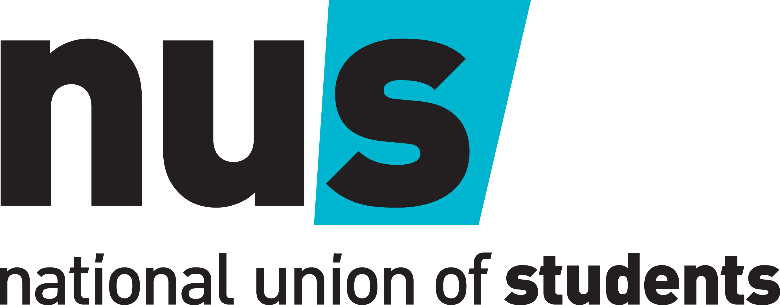 Comprehensive Guide to Learning and Teaching
Combines all NUS work on learning and teaching since 2013
Outlines priorities of NUS and SUs around the country for learning and teaching enhancement
Six areas – teaching & learning, assessment & feedback, academic support, organisation & management, learning resources, personal development
Includes benchmarking tools
Is a result of robust, pedagogical research from many sources, including HEA, QAA, HEPI, NUS, academics
Higher Education Context
Published in a turbulent time for Higher Education
Removal of maintenance grants and cuts to DSA
Green Paper, White Paper, TEF, Higher Education Bill, Hazelkorn Report, Diamond Review – both universities and students’ unions are under scrutiny 
Quality doesn’t grow on fees
Partnership
Teaching & Learning
Transformative educational experience is not happening? 
Key players – organisation, support, feedback, contact

Challenging the norm – excessive summative assessment, lecture teaching, learning only happens in the classroom, working as individuals

Common problems include not enough contact hours/not effectively using contact hours and inconsistent teaching quality
Assessment & Feedback
Assessments aren’t just for measuring learning
Formative assessments
Frequent, detailed, personal feedback
Authentic assessment

WHAT? WHY? HOW?

Common problems include timeliness and quality of feedback and lack of student engagement with feedback
Academic Support (Go Aber!)
Academic support cannot be given in isolation of pastoral support

Helping students reflect on feedback and their own learning

Widening participation – retention and success, supporting students to belong

Common problems include not knowing where to go for support and the potential burden of support on academics
Organisation & Management
Has a huge impact on all aspects of education, including inclusivity and retention

Supporting students on placements

Hidden costs

Common problems include timetabling, placements, optional modules
Learning Resources (Go Aber again!)
“Support ecosystem”

Learning analytics

Increased use of varying technology in teaching

Flexible & accessible 

Learning space design
Personal Development
Employability is not isolated from the curriculum

Transferable skills taught and assessed in a way they would be used post-degree

Common problems include lack of engagement with employability and can’t articulate transferable skills to employers
Partnership!
Students are not consumers – they are investing in their education and are partners in it
Obtaining a degree is not a simple commercial transaction; it cannot be returned or refunded
More than just “what students think” and “what students want” – a role for students in a learning community and in development
My Priorities for the Year
Hidden course costs
Assessment & Feedback (continued)

Joseph Parry Building
Student Written Submission (QAA – continued) – varying assessment and teaching, HEAR, joint honours etc 
PARTNERSHIP
University Developments
Valuable document that warrants wider distribution and consideration around the University
Areas of Coverage
Teaching and Learning
Assessment and Feedback
Academic Support
Organisation and Management
Learning Resources
Personal Development
Engagement, Partnership and Change

Establishes challenging standards – First Steps, Developing, Developed, Refining, Outstanding
Supported by convincing and persuasive evidence
Offers very sensible and level-headed advice for students and staff when dealing with various categories of common problems
Report’s Main Concerns and University’s Response
Student Success Plan strands

Influencing Change and Enhancement – Tell Us Now 
Partnership - Student Representative system
A Digital Future – Learning Analytics to aid student progression
Learning Resources – Aspire; Blackboard; Redevelopment of Learning Spaces
Student Support - Personal Tutor system, September 2016
Placement Management – 4 year schemes with year in employment
Employability and Development 
– the articulation of skills to employers
- need to make placement sessions relevant and engaging